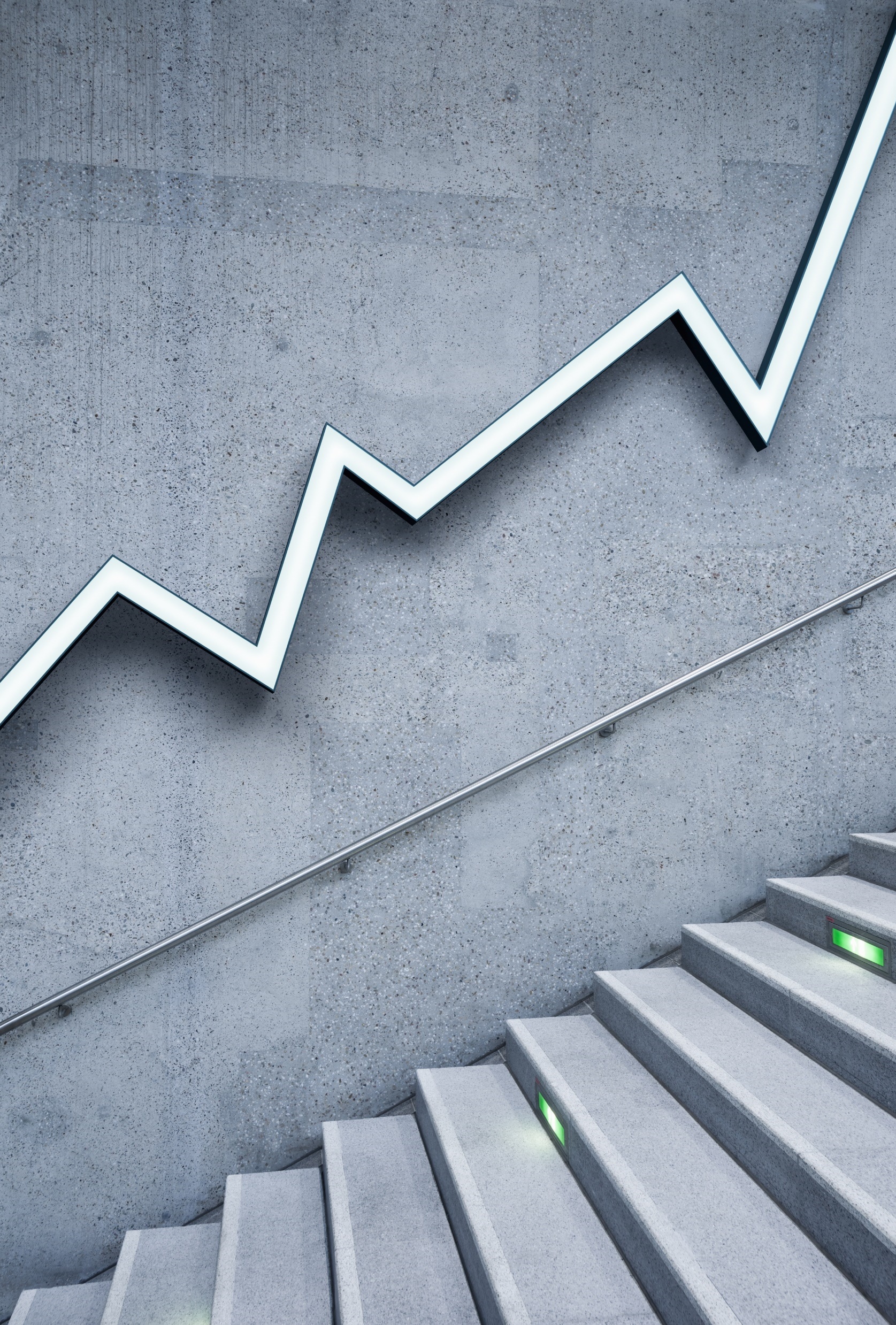 Техническая документация информационных систем
Хабибрахманова Алсу Ильгамовна
Содержание
Назначение технической документации
Виды документации для программного обеспечения
Требования к технической документации
22.03.2024
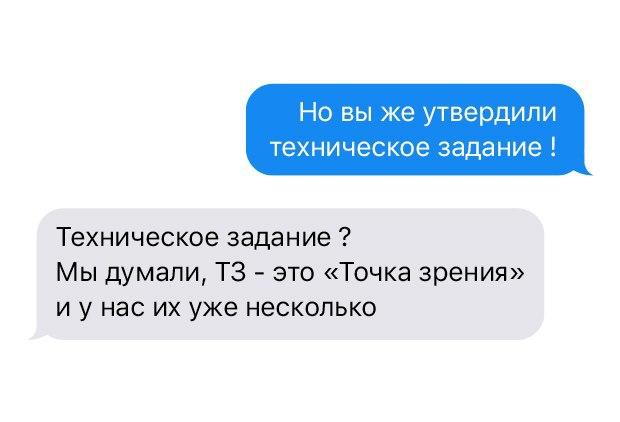 22.03.2024
«как нужно сделать?»
«что нужно сделать?»
22.03.2024
Технические писатели
Кто участвует в разработке технической документации
22.03.2024
Роль технического писателя
22.03.2024
Какая техническая документация нужна разработчику
22.03.2024
Техническое задание — это документ, регламентирующий бизнес-цели, общее описание системы, объем работ, границы проекта, а также порядок разработки, оценки и приемки. Данный документ отвечает нам на вопрос «что нужно сделать?» и фактически является постановкой задачи.
22.03.2024
Какая техническая документация нужна разработчику
22.03.2024
Технический проект — это совокупность документов, описывающих и обосновывающих все подходы, методы, архитектурные и технические решения, применяемые для создания системы. Например, в технический проект включают макеты интерфейсов, описание протоколов для интеграции со смежными системами и оборудованием, пользовательские сценарии, описание алгоритма и их формирование, структура серверов и баз данных, а также другие требования к системе и ее взаимодействию с другими внешними системами.
22.03.2024
Какая техническая документация нужна разработчику
22.03.2024
Виды документации для программного обеспечения
22.03.2024
Проектная документация
Проектная документация – это вид технической документации, определяющий функциональные, архитектурные и технические решения проектируемого программного обеспечения (автоматизированной системы).
22.03.2024
Основные документы, которые входят в состав проектной документации
техническое задание;
пояснительная записка;
программа и методика испытаний;
описание программы / программного обеспечения и др.
22.03.2024
Отечественные стандарты
22.03.2024
Зарубежные стандарты
22.03.2024
Процесс разработки в западных компаниях осуществляется в соответствии с международными стандартами, в частности ISO/IEC/IEEE 90003:2018 структура которого выстроена в соответствии с ISO 9001:2015. При этом компании при разработке руководствуются собственной документацией, составленной с учетом рекомендаций и обязательных требований стандартов. В общем случае документацию по разрабатываемому ПО можно разделить на два типа:
Программная документация;
Пользовательская документация.
22.03.2024
22.03.2024
Программная документация
22.03.2024
Документы с требованиями к программе (PRD)
представляют собой информацию о функциональных возможностях программы, о том, что она должна делать. PRD – это видение и ожидания заказчика в отношении продукта. 
Этот документ должен быть четким и не допускающим двойного толкования и содержать достаточно информации, чтобы описать цель продукта, его особенности, функциональные возможности, обслуживание и поведение (бизнес-правила, пользовательские истории, сценарии использования и т.д.)
22.03.2024
Создание UI / UX
начинается со стадии разработки требований и проходит через все этапы разработки, включая этапы тестирования и релиза. 
Процесс UI / UX-дизайна включает в себя исследование, создание прототипа, тестирование удобства использования и саму часть проектирования, в ходе которой создается большое количество документации.
22.03.2024
Документация по проектированию архитектуры ПО (техническая спецификация)
представляет собой совокупность важнейших решений об организации программной системы, принятых архитектором ПО. Наличие данной документации может существенно упрощать процесс коммуникации между разработчиками, фиксировать принятые проектные решения, в будущем повторно использовать компоненты программы в других проектах. 
Данная документация должна описывать, каким образом каждый компонент ПО будет соответствовать требованиям и способствовать достижению конечного результата. Она дает обзор архитектуры ПО, определяет объем работы и определяет основные контрольные точки, благодаря чему обеспечивается лучшее руководство проектом.
22.03.2024
Документы, содержащие исходный код программы
технический раздел документации, в котором объясняется, как работает код. Основными пользователями данной документации являются инженеры-программисты.
22.03.2024
Документация по интерфейсам прикладного программирования (API)
предназначена для разработчиков и содержит информацию о том, как эффективно использовать необходимые API разработанного ПО и подключаться к ним. Документация этого типа также должна содержать список всех доступных API со спецификациями для каждого из них и представлена, как правило, в виде руководств или учебных пособий.
22.03.2024
Документация по обеспечению качества (тестированию ПО)
предназначена для специалистов в области тестирования ПО, инженеров по управлению качеством ПО, менеджеров проектов и может содержать:
Планы управления качеством;
Документацию для тестирования.
22.03.2024
22.03.2024
Документация по техническому обслуживанию ПО и справочная документация
относятся к эксплуатационной документации, которая содержит описание функций, общие указания к применению и обслуживанию программы. В этих документах должны быть описаны известные проблемы с системой и способы их решения, а также должны быть представлены зависимости между различными частями системы. Данная документация содержит сведения по использованию диагностических, тестовых и других типов программ, которые применяются при техническом обслуживании, и разрабатывается для пользователей программы, а также специалистов, которые занимаются обслуживанием ПО.
22.03.2024
Документация для конечного пользователя
должна быть максимально простой и объяснять, как можно использовать ПО при решении той или иной задачи. Документация данного типа может быть предоставлена в печатном виде, офлайн на устройстве или на онлайн ресурсах. К основным типам пользовательских документов относятся:
Краткое или полное руководство;
Руководство по устранению неполадок.
22.03.2024
Документация системного администратора
обычно охватывает установку и обновление ПО, которые помогают системному администратору в обслуживании программного продукта. Стандартными документами системного администратора являются:
Функциональное описание;
Руководство системного администратора.
22.03.2024
В состав документации сопровождения управления конфигу­рацией входят:
 отчеты пользователей о выявленных дефектах и предло­жения по корректировке программ;
 журнал выявленных дефектов и предложений по совершенствованию и развитию версии ППП;
 журнал подготовленных и утвержденных корректировок, а также реализованных изменений в новой версии пакета;
 отчет о результатах эксплуатации снятой с сопровождения версии пакета;
 журнал тиражирования и характеристик базовых версий, поддерживаемых сопровождением.Пользовательская документация включает в себя:
 паспорт на программное средство, где содержатся общие сведения о ППП, его основные характеристики, комплектность, акт о приемке, гарантии изготовителя (поставщика);
 общее описание информационной системы (ИС), в составе которой будет использоваться ППП (назначение и описание ИС, описание взаимосвязей ППП с другими составляющими ИС);
 руководство администратора программного средства, кото­рое регламентирует функции администрирования, процедуры по инсталляции и подготовке ППП к эксплуатации, порядок и средства ведения базы данных и восстановления ин­формации при сбоях;
 руководства оперативных пользователей с требованиями к уровню подготовки пользователя, описание функций. Описан порядок под­готовки ППП к работе и действия пользователя в аварийных ситуа­циях, приведены рекомендации по освоению пакета, включая описа­ние контрольного примера, правила его запуска и выполнения
22.03.2024